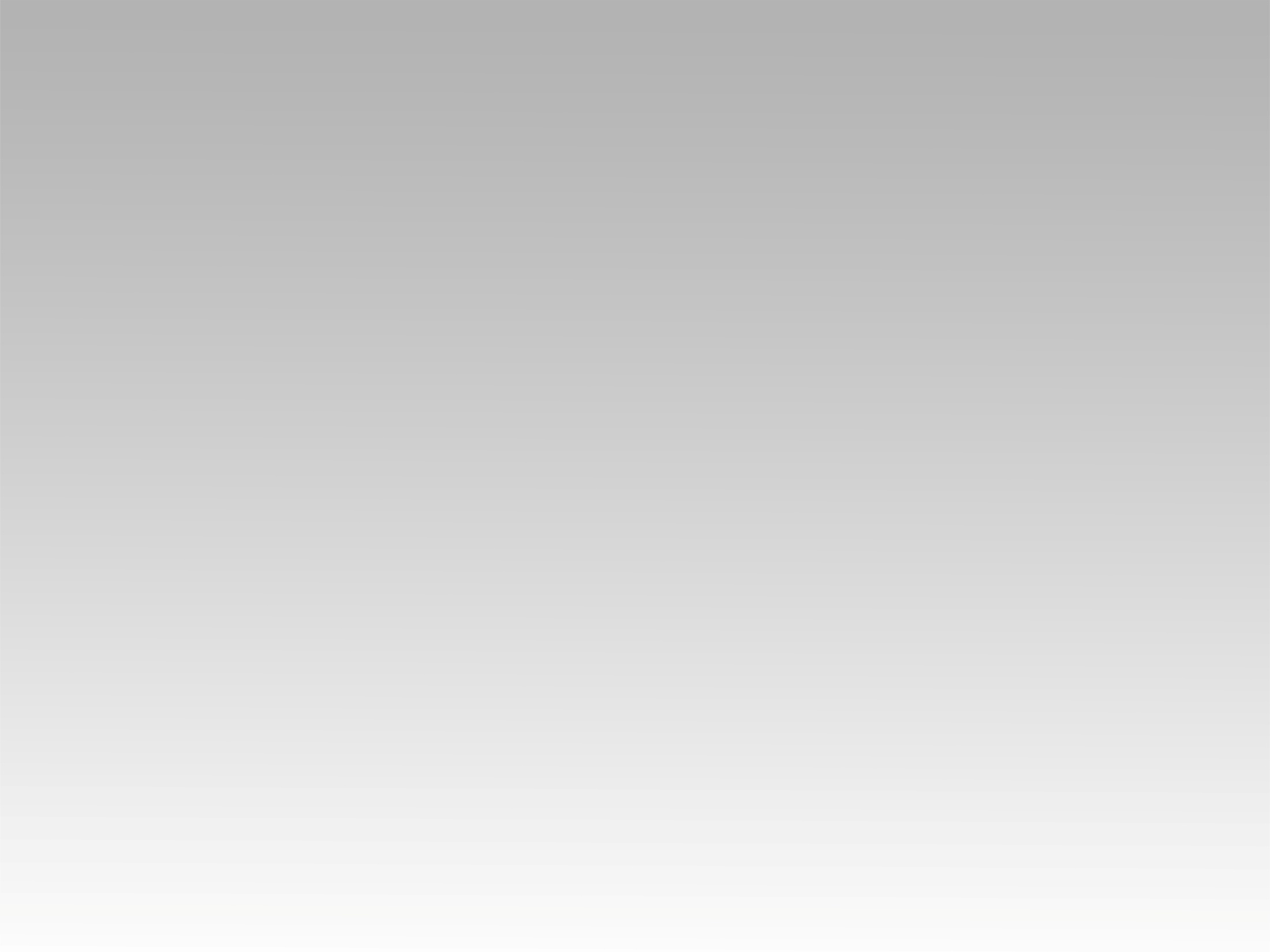 تـرنيـمـة
احملوا ثمار الروح
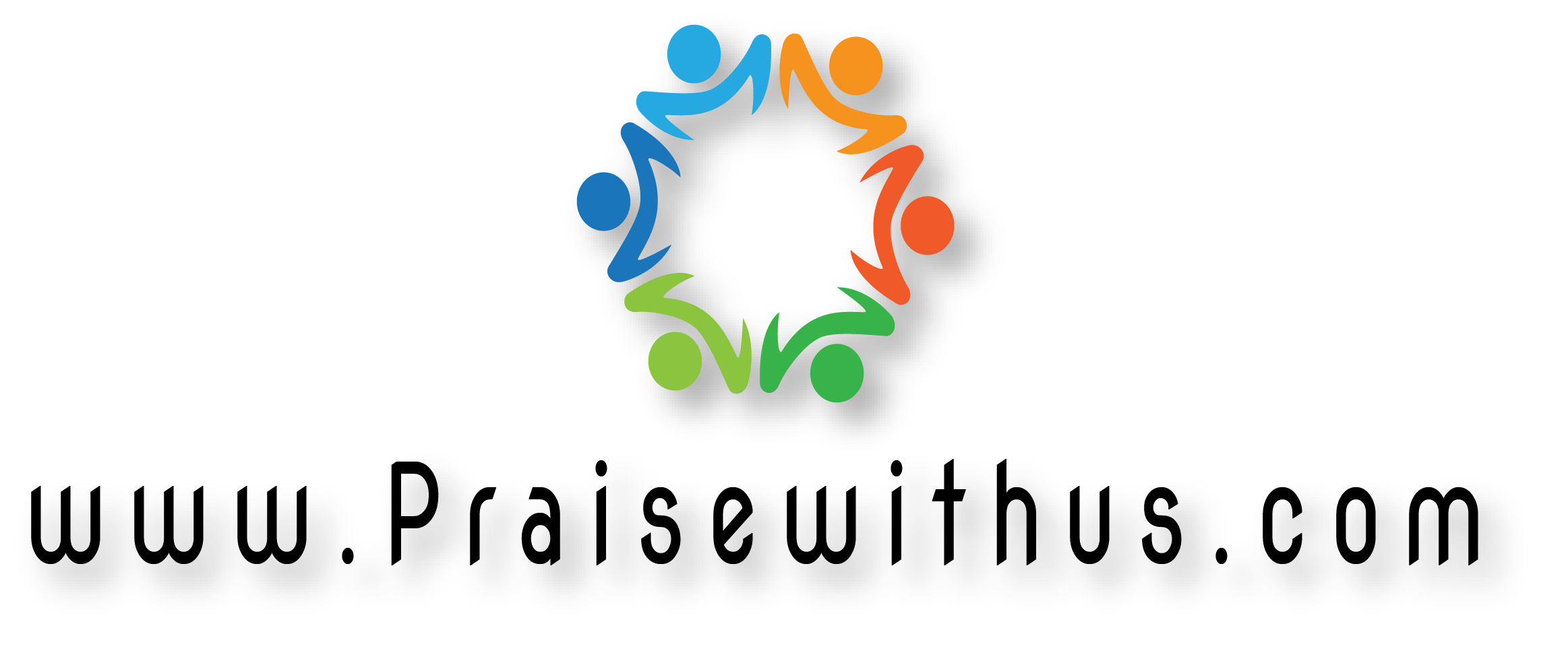 ( احملوا ثمار الروح 
يا أغصان كرمة يسوع
اظهروها للنفوس 
بالروح القدوس ) 2
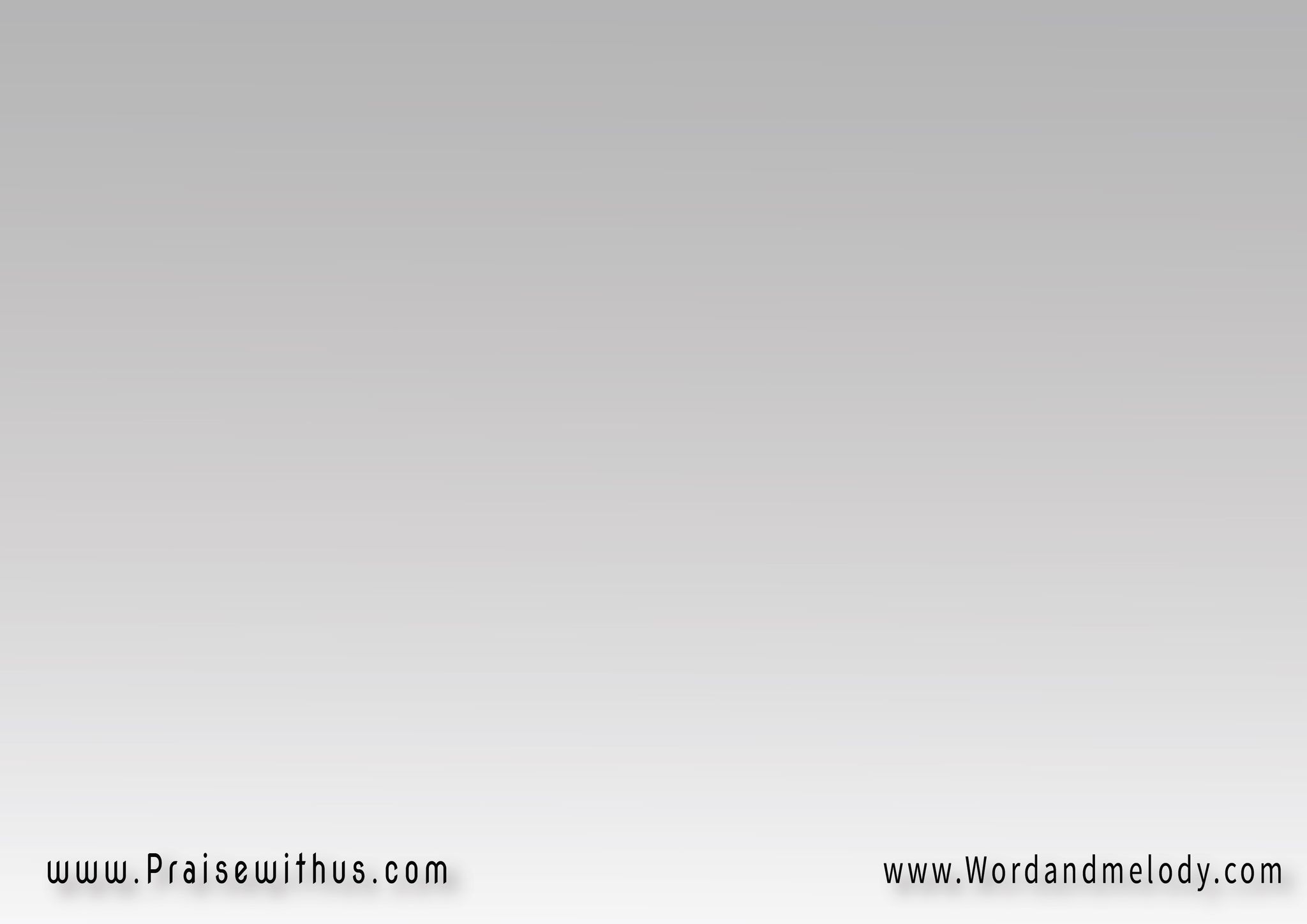 محبة فرح سلام 
طول أناة صلاح إيمان
تعفف وداعة لطف  
(يا بني الإيمان ) 2
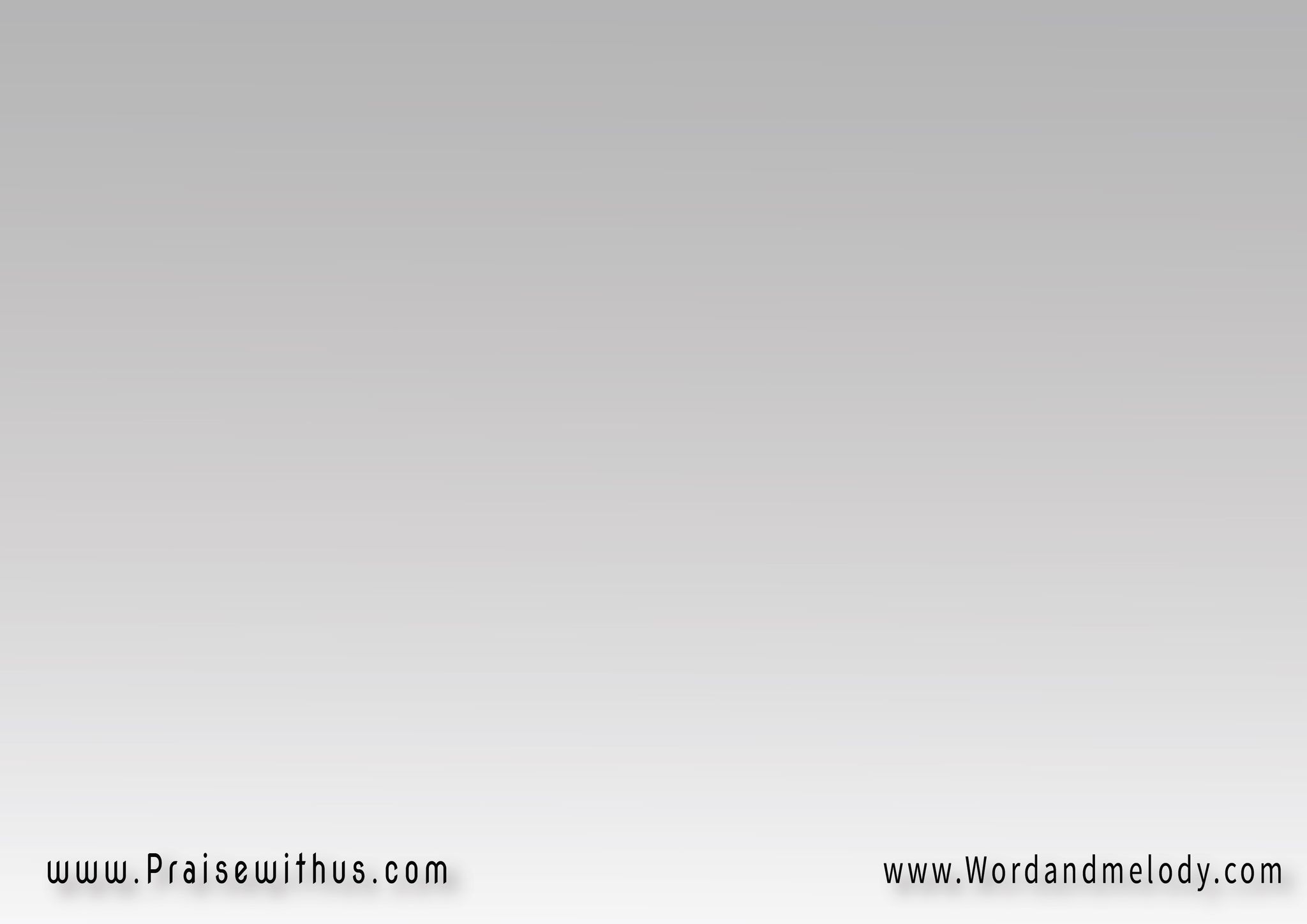 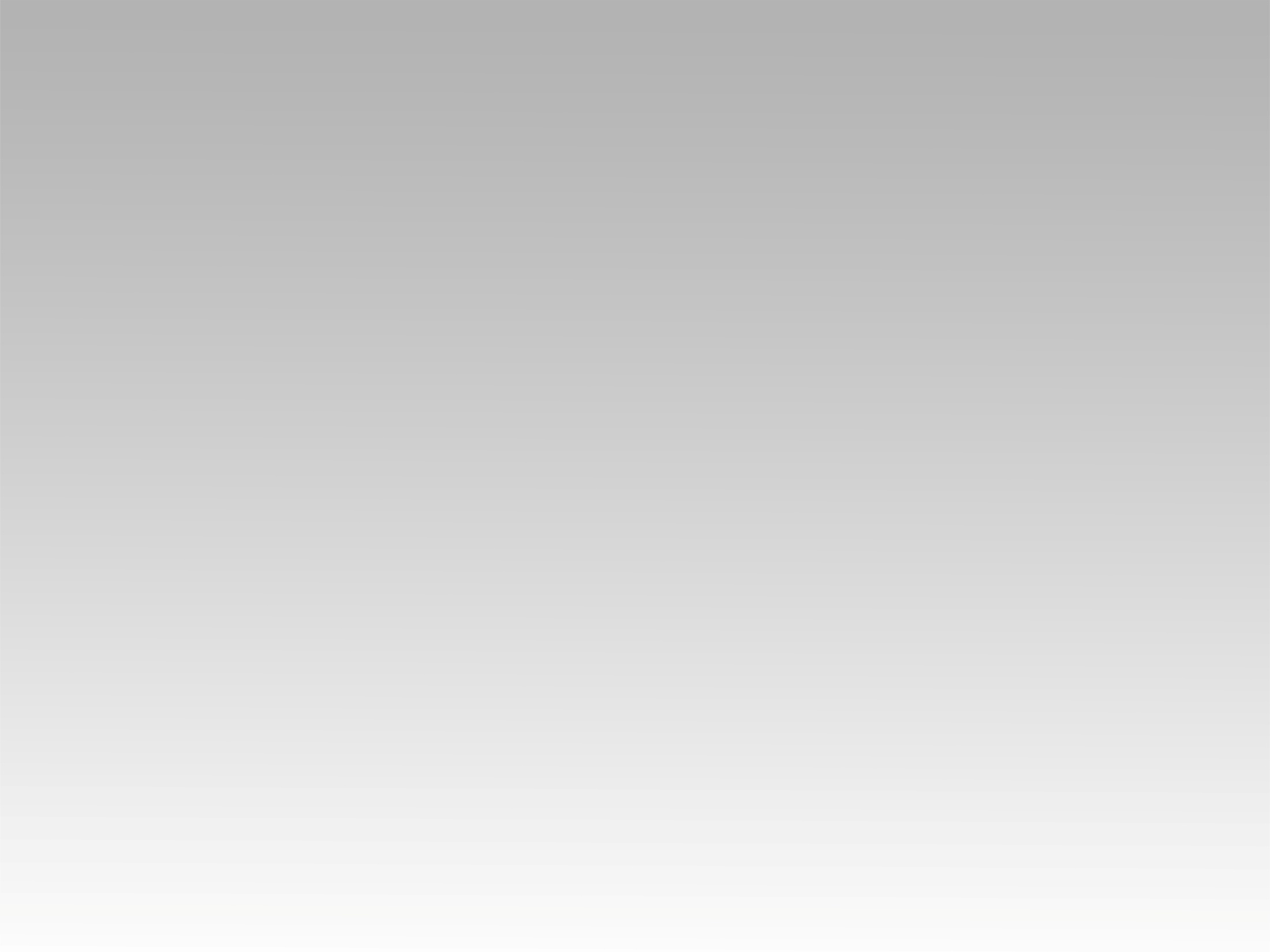 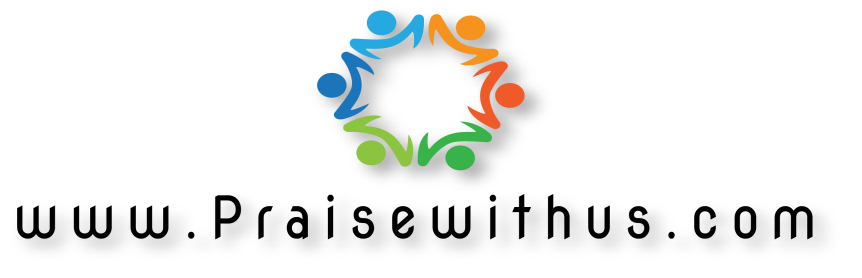